Simulation of Class Transformations in an Age of Alienation
Hardy Hanappi
Ad personam Jean Monnet Chair for Political Economy of European Integration
University of Technology of Vienna, Economics
www.econ.tuwien.ac.at/hanappi/   hanappi@tuwien.ac.at
Structure of the topic
Sharing some hopefully new ideas
Motivation
A first pass through the triangle
Global Class Dynamics
Simulation
Age of Alienation
Simulation=Model ?
Models? Formalizing to explore essentials.
ENTITY
goals
perceive
From Kant to Wittgenstein 1 & 2.
Whose models? Simulations of simulations ...
Memory
MODEL
Arriving at von Neumann‘s game theory
World
perceive
explore
instruments
Which social entity? To see what essentials are possible.
Global Class Dynamics
Simulation
A first pass through the triangle
Age of Alienation
Primacy of the group.
Mirrors constitute the individual.
Shared models - communication.
Different positions in the world – classes.
Global world – global classes.
Reflected in brains – class consciousness.
Local interpretation looses contact to the global world
Global Class Dynamics
Simulation
A first pass through the triangle
Age of Alienation
Marx: Double alienation.
A1: Global division of Labour (necessary).
Solving contradictory contradictions?
A2: Produced social value becomes capital.
Today A3: ICT Industry produces consciousness!
Extreme volatility.
Eco‘s New Dark Age of despair – no progressive pragmatism?
But: Simulation provides mirrors.
Global Class Dynamics
Simulation
A first pass through the triangle
Age of Alienation
Second enlightenment by simulation.
French Enl. - Hegel – Marx - ...
Local and global obscuration.
Inversion, due to alienation A3.
Manipulation of a Mass of Minds - MMM!
Adorno: Negative Dialectics.
Simulation: Play the tune of frozen relations to make them dance?
Recent history of MMM: Nation, Race, Religion, even neoclassical economics.
Global Class Dynamics
Simulation
Age of Alienation
A second pass through the triangle
Classes Sharing Models
ENTITY
ENTITY
goals
goals
perceive
perceive
Memory
Memory
ENTITY
ENTITY
MODEL 1
MODEL 1
goals
goals
World
World
perceive
perceive
perceive
explore
perceive
explore
Memory
Memory
MODEL 2
MODEL 2
World
World
perceive
explore
perceive
explore
instruments
instruments
instruments
instruments
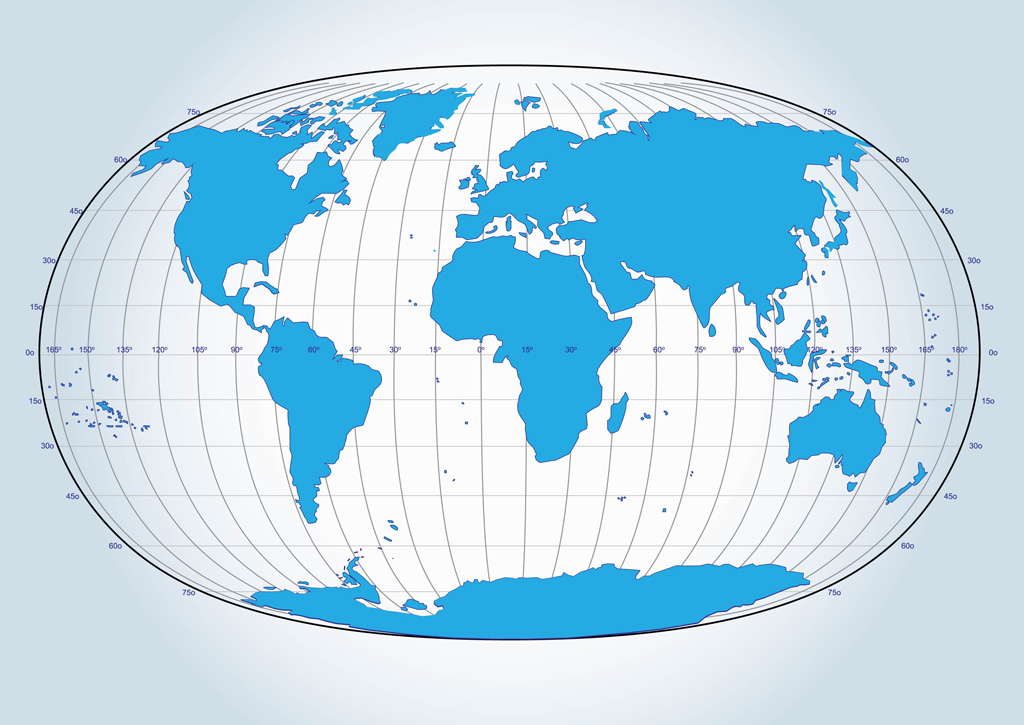 Volatility: Metamorphosis Model.
What are its elements?
Basic ferment: INEQUALITY of ...
Quick entry and exit of class fragments.
But: Root of prosperity is DIVERSITY!
Growth of shareholder value, or ...
... reproduction of the species?
Which class can organize metamorphosis?
Urgent need for a simulation of global class dynamics.
Global Class Dynamics
Simulation
A second pass through the triangle
Age of Alienation
Search for a soft landing of the species.
History shows pulsation dynamics.
Phase transition models differ from crystalline growth models.
Politics needs theory.
E.g. enthalpy, order parameters
Learn simulation features from Quantum Theory !
Continuous movement in the triangle to process dialectics.
Global Class Dynamics
Simulation
A second pass through the triangle
Age of Alienation
Major Tasks
Develop theory: Evolutionary Political Economy
Use theory to support the survival of the species
Thank You for your Attention
See my publications at  http://www.econ.tuwien.ac.at/hanappi/publications.html